Lightning Talk
By: Andrew Peters, John Smolinski, James Eenhuis, Geng Sun, and Dheepak Nalluri
Product overview
A multi point map route maker.
Route can be time constrained and calculated.
Overview of available places nearby for viewing.
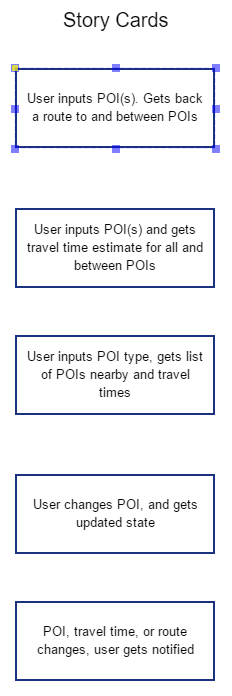 User Stories
Spoke with client about desires
Extracted stories from desires
Developed diagram from stories
Use Case Diagram
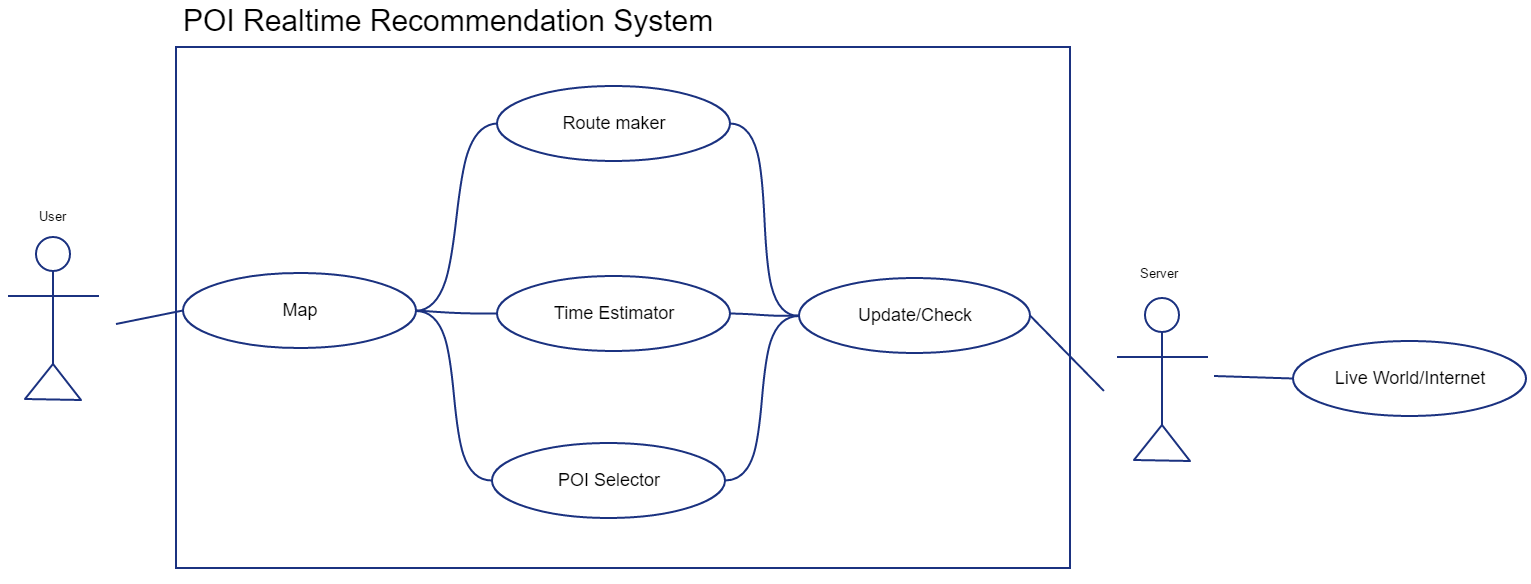 Reactive vs machine learning
Choice between a reactive system and machine recommendation.
Research into machine cost and benefits must be carried out.
Timeline
Design document version 1 and team website version 1 done
Final design document done and final team web done
Integration testing for the system
Oct 31, 2019
Design document version 2 done
Oct 3 2019
April 2020
Dec 3 2019
Jan 2020
May 2020
Prototyping for individual systems and beta UI design system
Complete final documentation, bug fixing and testing